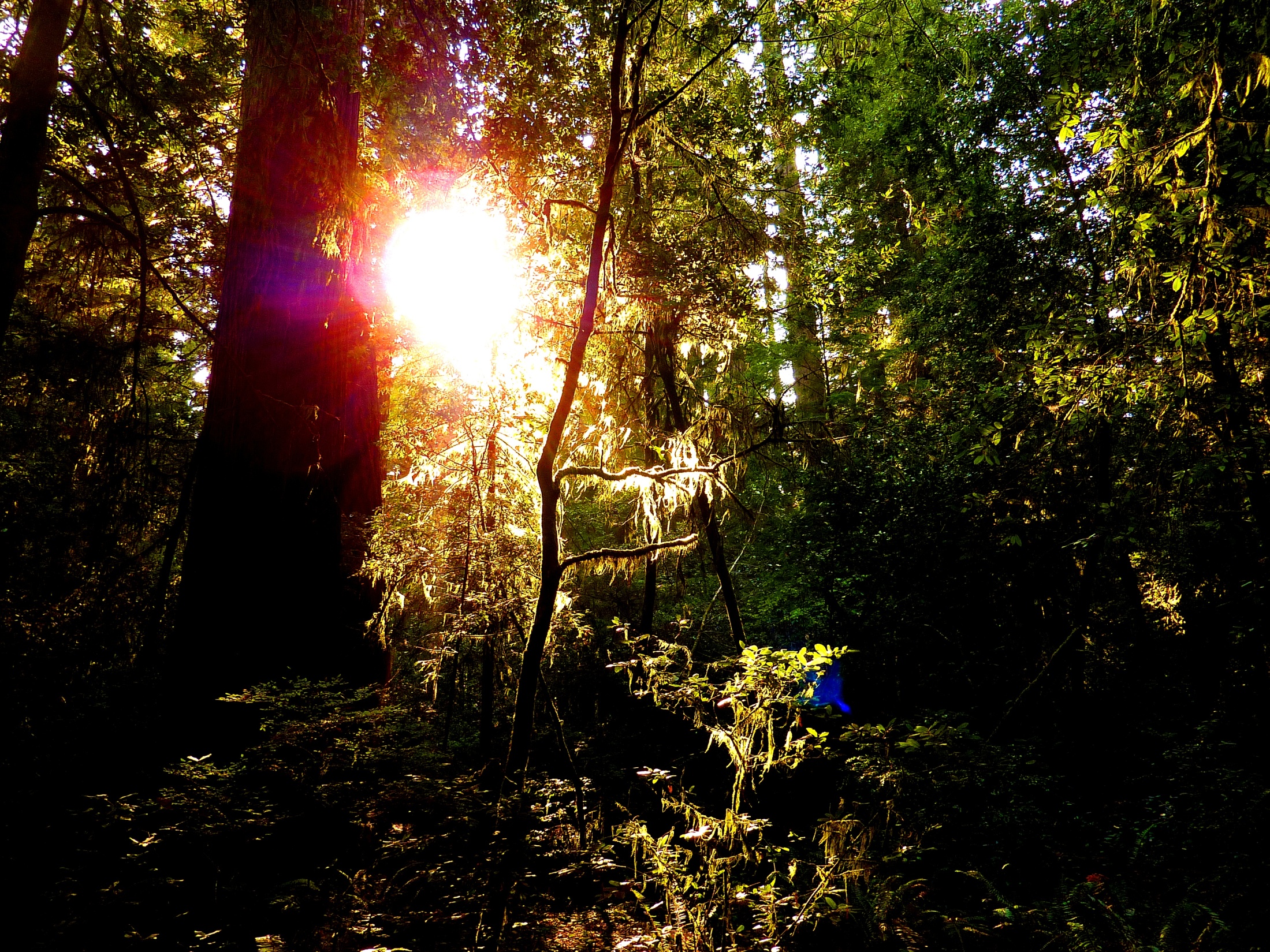 REMEMBER THE WORDS
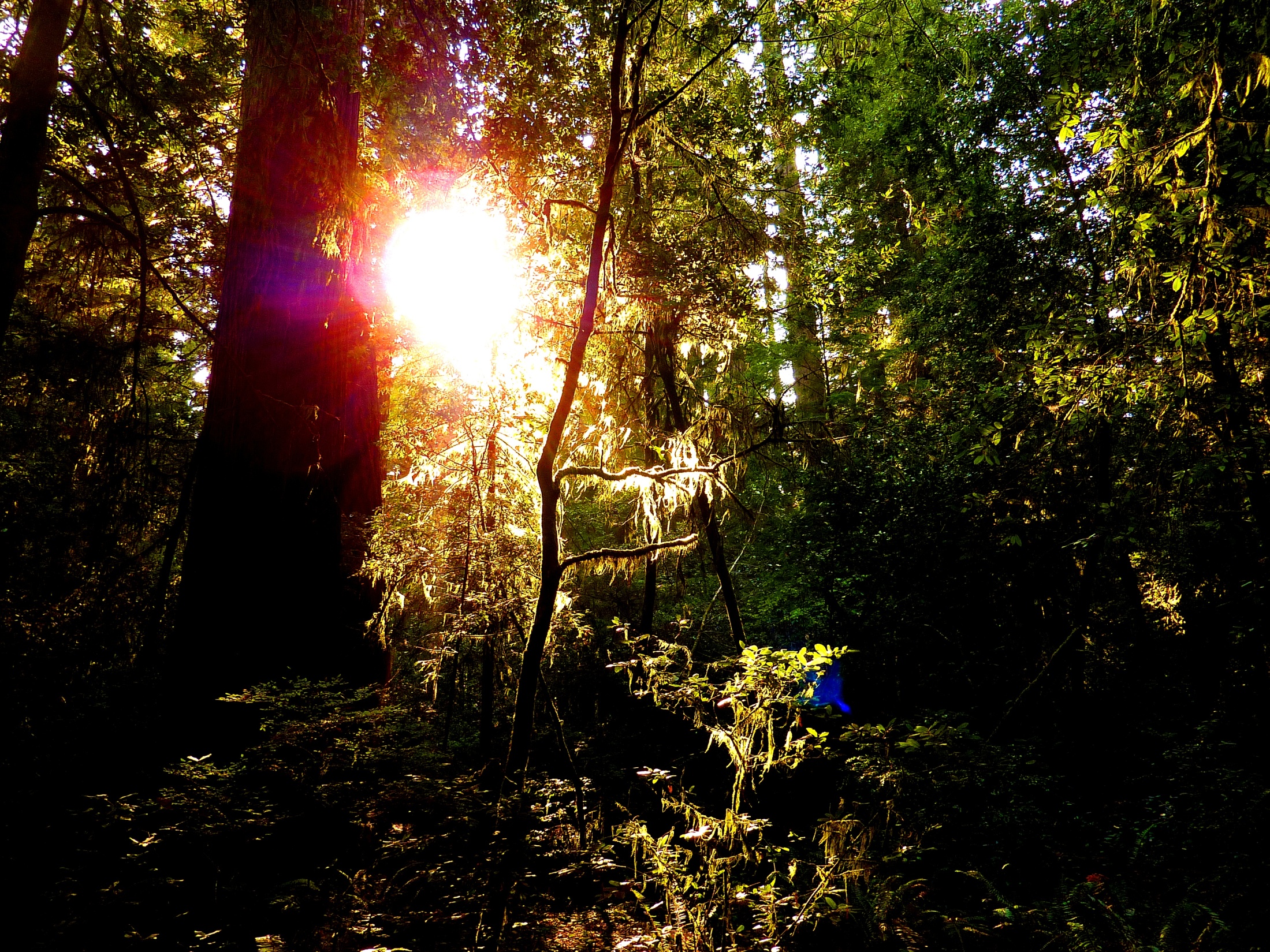 REMEMBER THE WORDS
When you feel like your world has let you down,
When you feel there’s no love to be found,
When you feel like all you have is emptiness,
Remember the words that Jesus said.
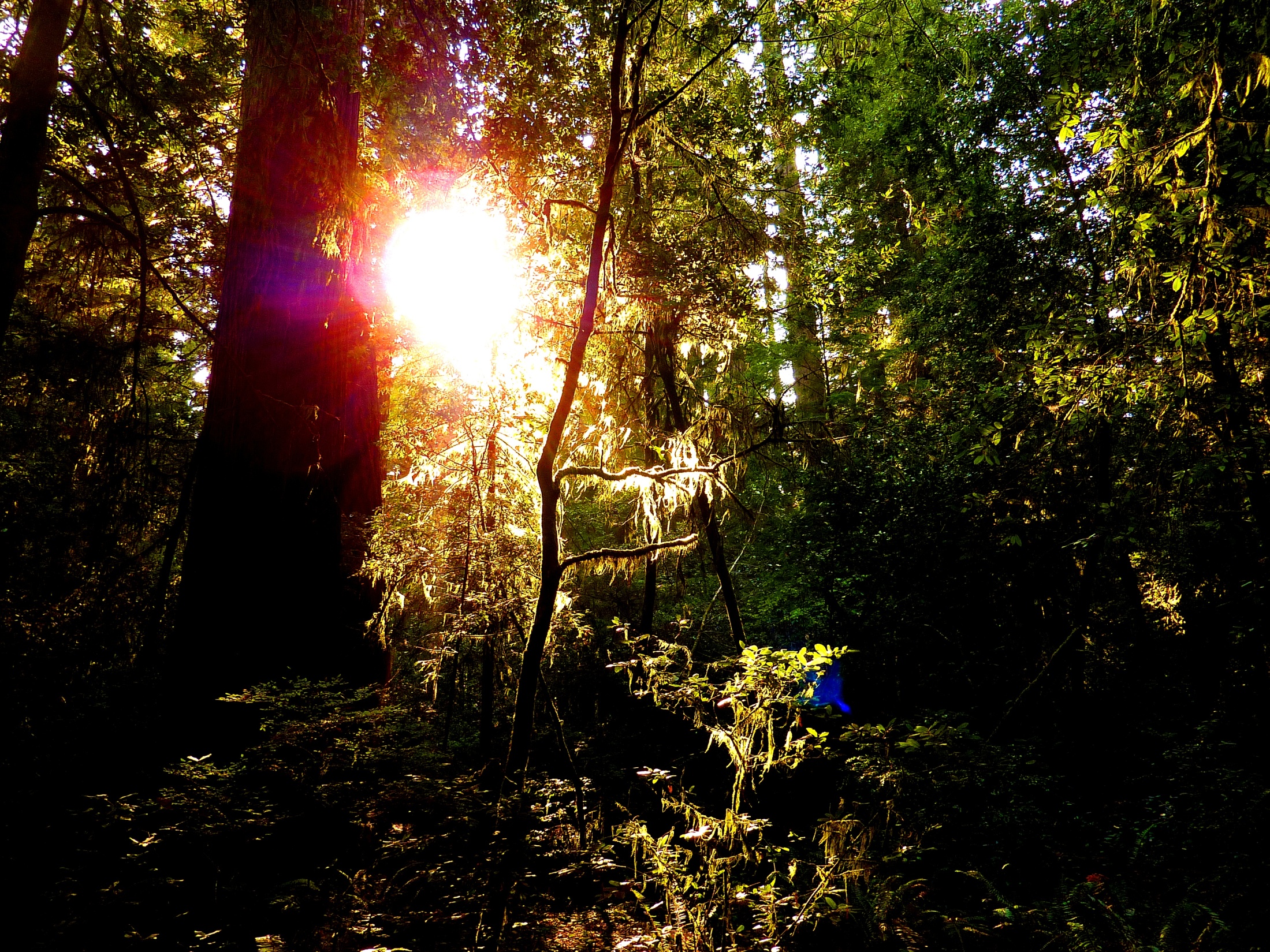 I have gone to prepare a place for you.
My Spirit is your comfort and your guide.
My love will surround you 
through your days and nights.
Forever I will stay by your side.
Forever I will stay by your side.
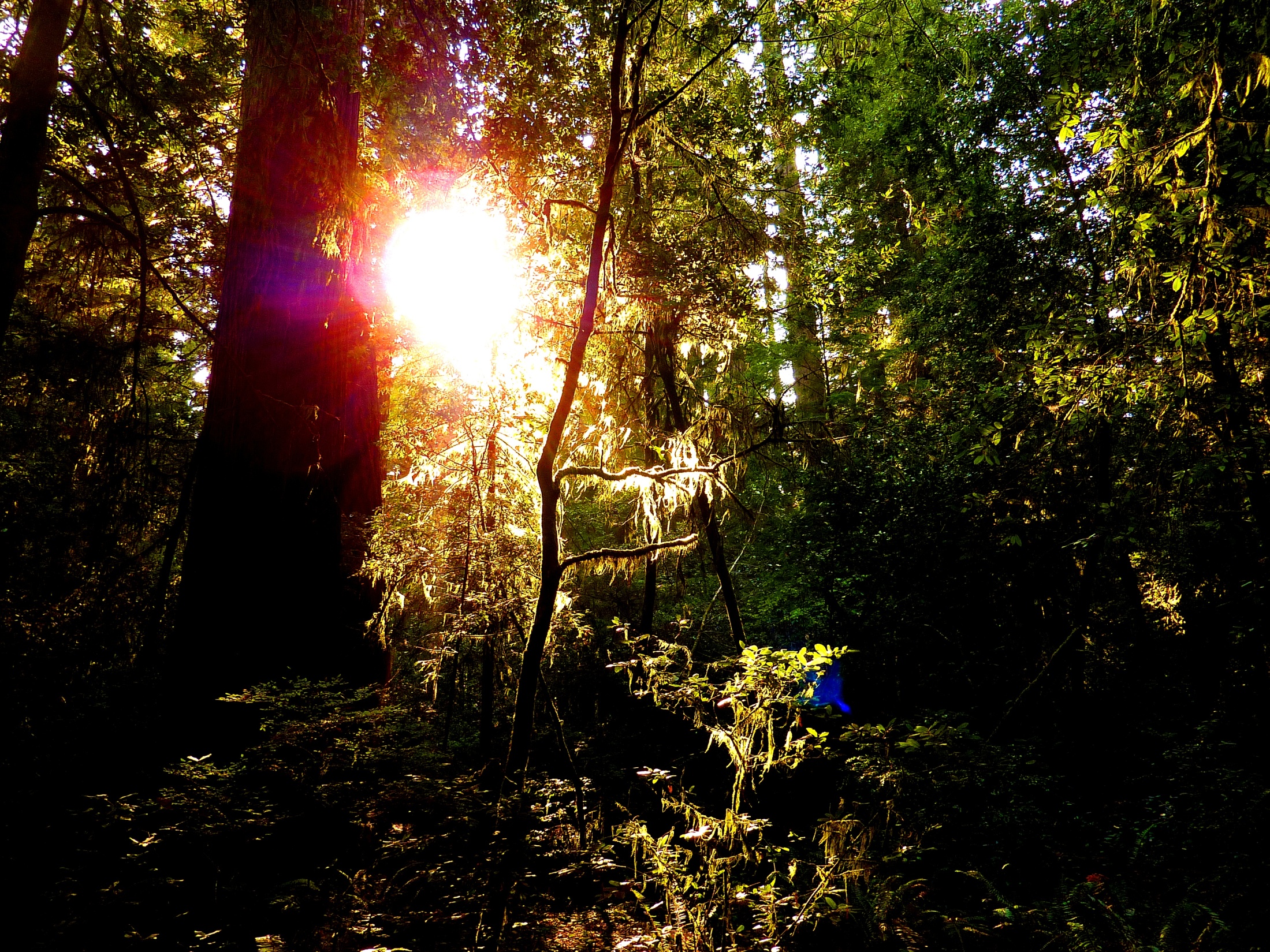 When you feel like your world is falling down,
when you feel like your faith is shaky ground.
When it seems like there’s nothing left 
that you can do,
remember the words he said to you.
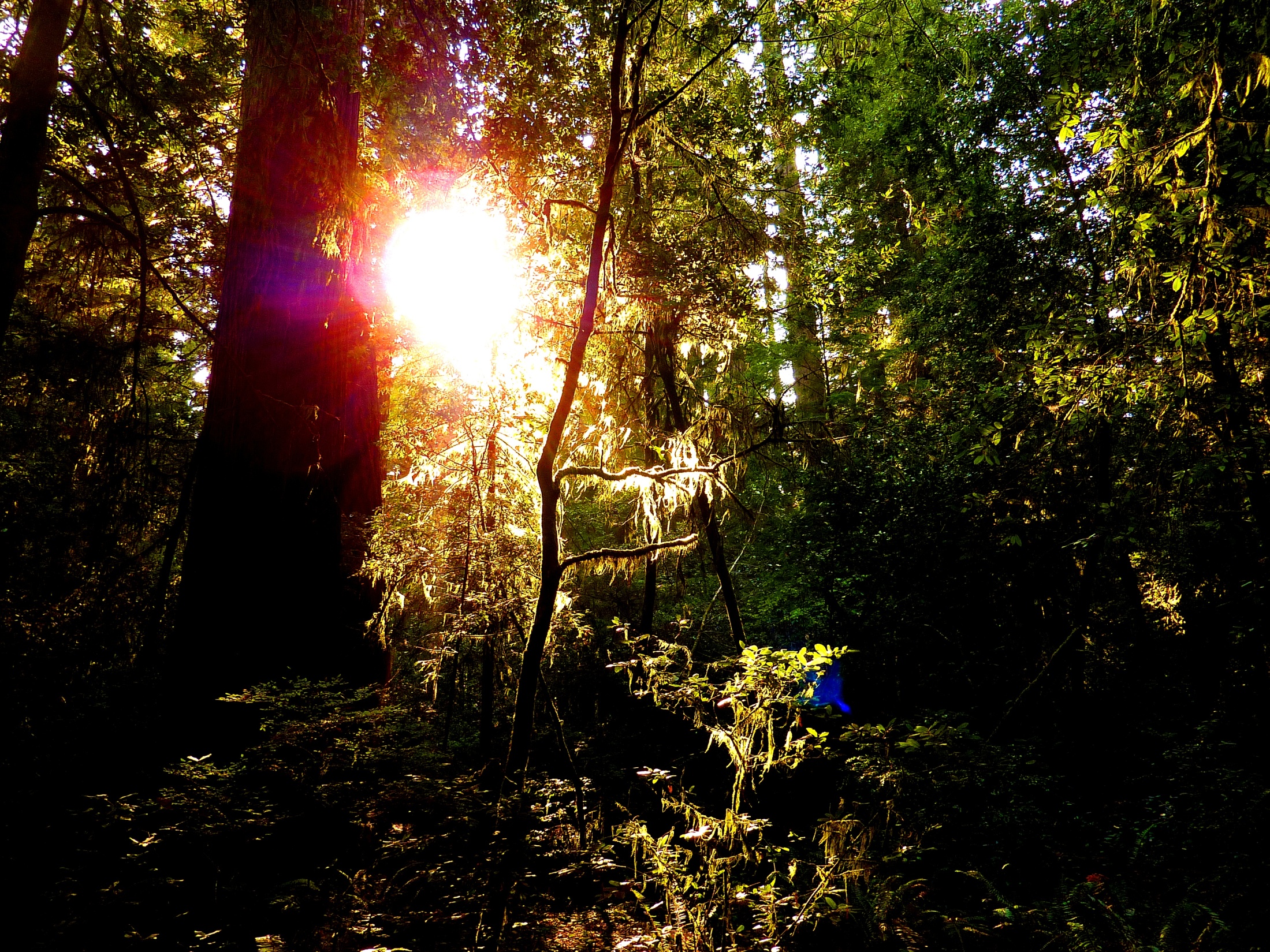 I have gone to prepare a place for you,
a place of perfect peace and harmony.
I am the Way and the Truth and the Life:
Come to the Father through me.
Come to the Father through me.
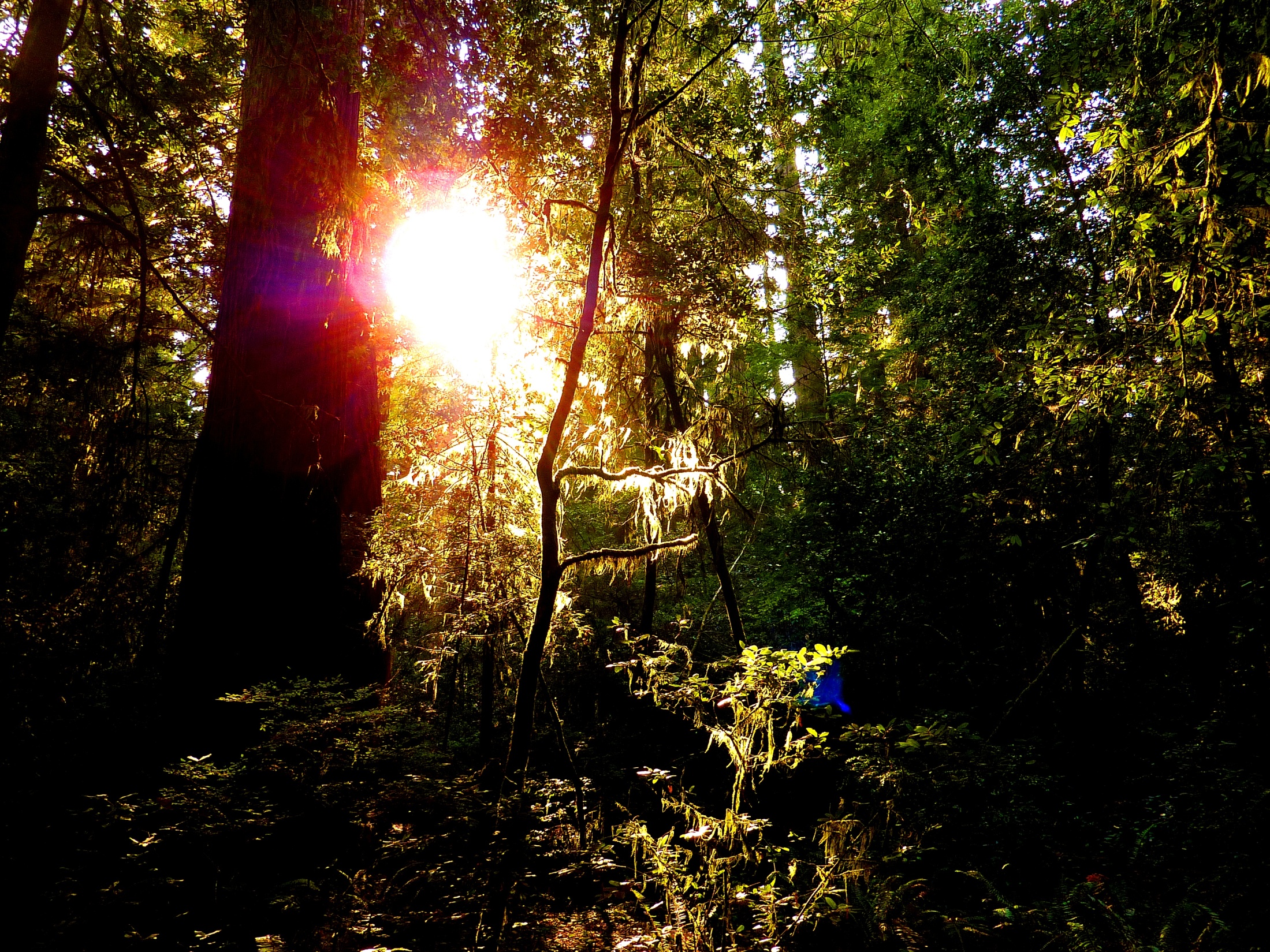 I have gone to prepare a place for you.
Trust in God and trust in me.
One day I’ll return and hold you at my side.
Trust in me and you’ll be free.
Trust in me and you’ll be free.
Trust in me and you’ll be free.